УМАНСЬКИЙ ДЕРЖАВНИЙ ПЕДАГОГІЧНИЙ  УНІВЕРСИТЕТ ІМЕНІ ПАВЛА ТИЧИНИ
Освітня програма: 014.021 Середня освіта 
Мова та література (англійська, іспанська))
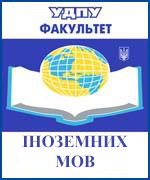 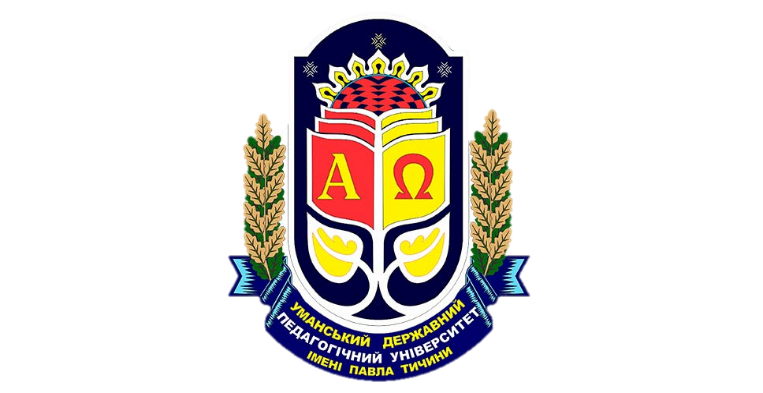 ОС Бакалавр
(ПЗСО)
Бюджет
Контракт
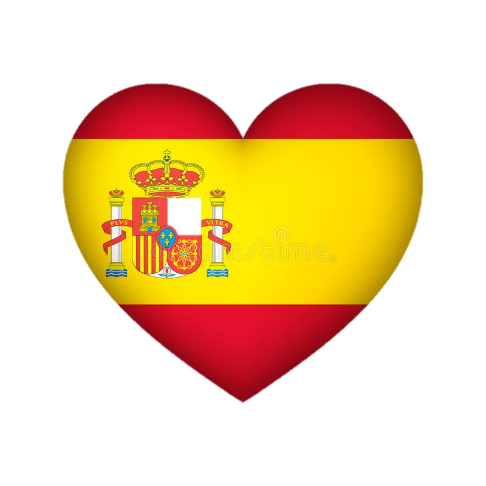 НМТ\ ЗНО (2019-2021 рр.):
1.Українська мова і література\ 
     українська мова;
2. Математика;
3. Історія України
      Мотиваційний лист
Мотиваційний лист
Контакти:
+380984464773
+380983381020
Термін навчання: 3 р. 10 м
УМАНСЬКИЙ ДЕРЖАВНИЙ ПЕДАГОГІЧНИЙ  УНІВЕРСИТЕТ ІМЕНІ ПАВЛА ТИЧИНИ
Освітня програма: 014.021 Середня освіта 
Мова та література (англійська, німецька))
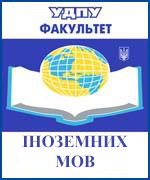 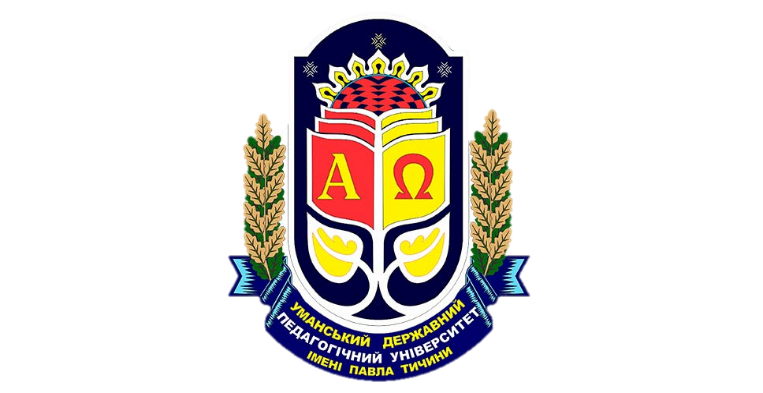 ОС Бакалавр
(ПЗСО)
Бюджет
Контракт
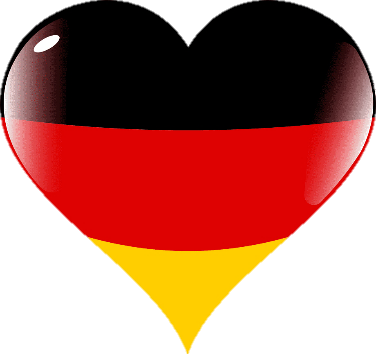 НМТ\ ЗНО (2019-2021 рр.):
1.Українська мова і література\ 
     українська мова;
2. Математика;
3. Історія України
      Мотиваційний лист
Мотиваційний лист
Контакти:
+380984464773
+380983381020
Термін навчання: 3 р. 10 м
УМАНСЬКИЙ ДЕРЖАВНИЙ ПЕДАГОГІЧНИЙ  УНІВЕРСИТЕТ ІМЕНІ ПАВЛА ТИЧИНИ
Освітня програма: 014.021 Середня освіта 
Мова та література (англійська, французька))
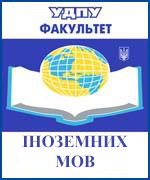 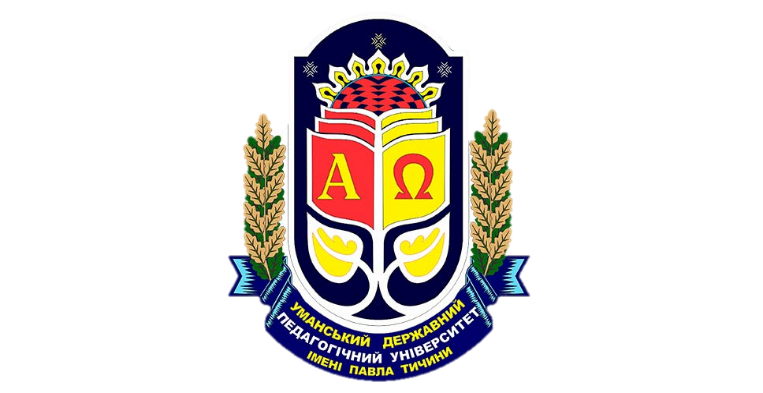 ОС Магістр
(ПЗСО)
Бюджет
Контракт
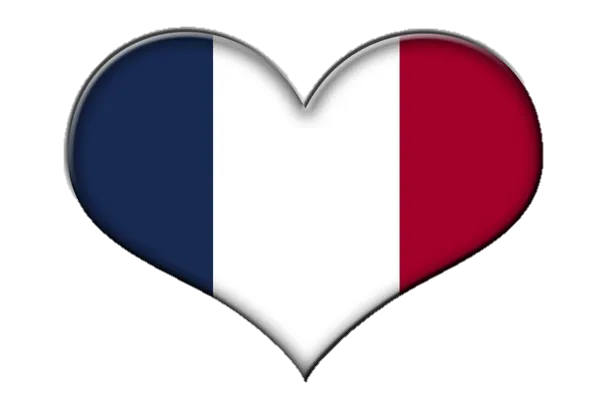 Державний іспит (Методика Навчання Англійської Мови)
Мотиваційний лист
Мотиваційний лист
Контакти:
+380984464773
+380983381020
Термін навчання: 1 р. 4 м
УМАНСЬКИЙ ДЕРЖАВНИЙ ПЕДАГОГІЧНИЙ  УНІВЕРСИТЕТ ІМЕНІ ПАВЛА ТИЧИНИ
Освітня програма: 014.021 Середня освіта 
Мова та література (англійська, іспанська))
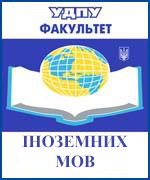 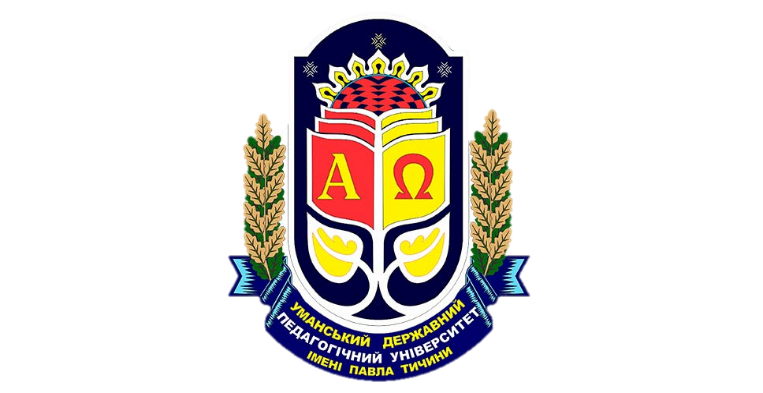 ОС Магістр
(ПЗСО)
Бюджет
Контракт
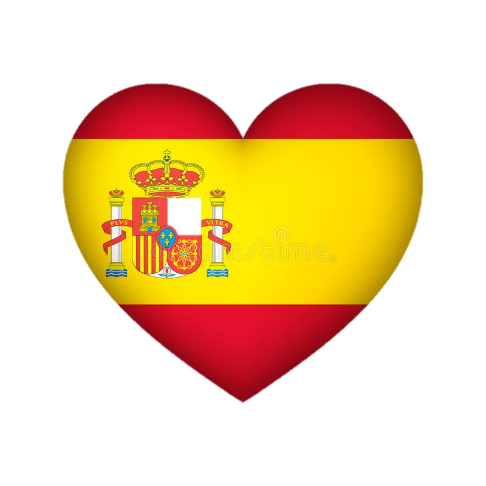 Державний іспит (Методика Навчання Англійської Мови)
Мотиваційний лист
Мотиваційний лист
Контакти:
+380984464773
+380983381020
Термін навчання: 1 р. 4 м
УМАНСЬКИЙ ДЕРЖАВНИЙ ПЕДАГОГІЧНИЙ  УНІВЕРСИТЕТ ІМЕНІ ПАВЛА ТИЧИНИ
Освітня програма: 014.021 Середня освіта 
Мова та література (англійська, німецька))
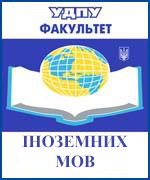 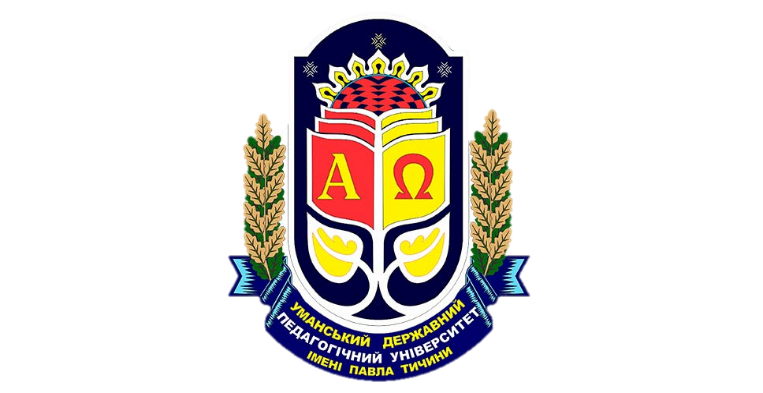 ОС Магістр
(ПЗСО)
Бюджет
Контракт
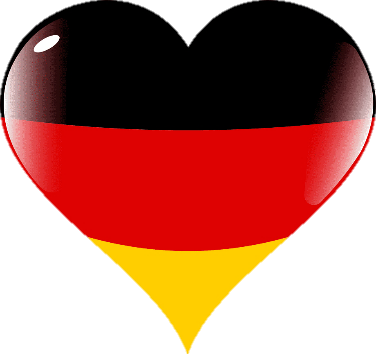 Державний іспит (Методика Навчання Англійської Мови)
Мотиваційний лист
Мотиваційний лист
Контакти:
+380984464773
+380983381020
Термін навчання: 1 р. 4 м
УМАНСЬКИЙ ДЕРЖАВНИЙ ПЕДАГОГІЧНИЙ  УНІВЕРСИТЕТ ІМЕНІ ПАВЛА ТИЧИНИ
Освітня програма: 035.041 Філологія.
Германські мови та літератури (переклад включно), перша – англійська
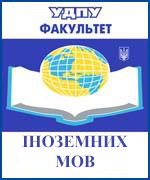 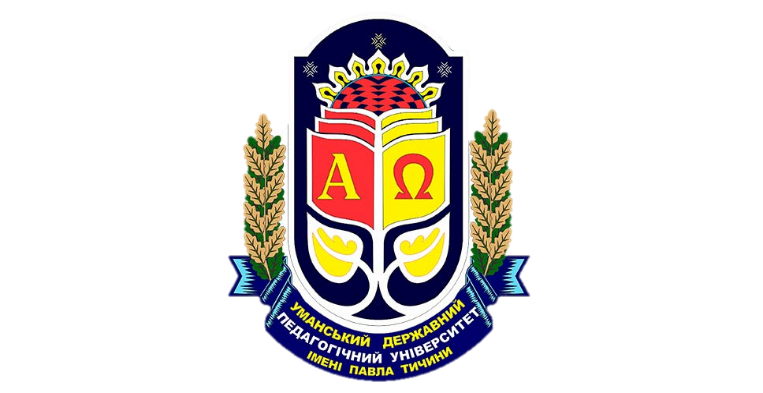 ОС Магістр
(ПЗСО)
Бюджет
Контракт
Державний іспит (Теоретична Граматика Англійської мови)
Мотиваційний лист
Мотиваційний лист
Контакти:
+380984464773
+380983381020
Термін навчання: 1 р. 4 м